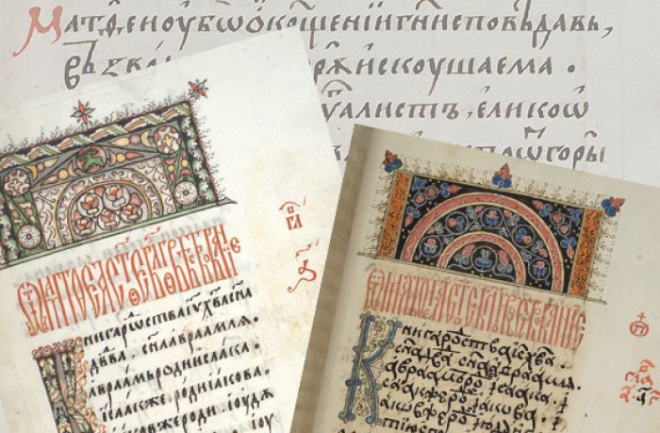 ІСТОРІЯ    СТИЛІВ УКРАЇНСЬКОЇ  МОВИ
К.філол.н. Сабліна С.В.
ВИКЛАДАЧ
Світлана  Володимирівна Сабліна– кандидат філологічних наук, доцент 

кафедра української мови, ІІ корпус, ауд. 237 
E-mail: sablina_sv@meta.ua 
Телефон: 0986244587;  0959081471          (Viber; Telegram)
Інші засоби зв’язку: Moodlе: https://epkmoodle.znu.edu.ua/course/view.php?id=388;
 Facebook Messenger: https://moodle.znu.edu.ua/course/view.php?id=9948
Графік навчання
26.09.2022  до 13.11.2022 – лекційно-практичні заняття дистанційно
Із 13.12.2022 - екзамен
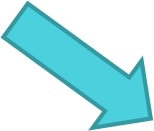 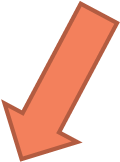 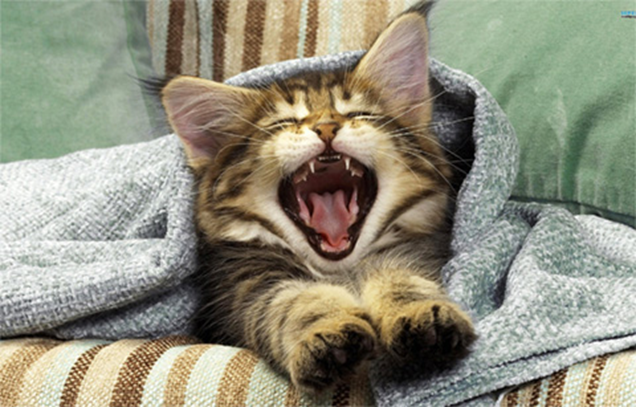 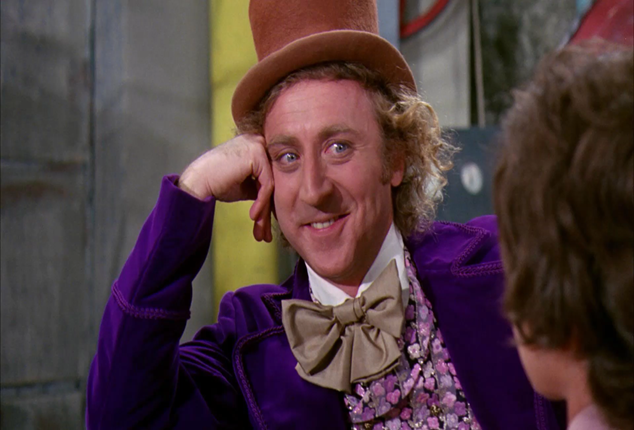 Система накопичення балів
Форми контролю
Метою вивчення навчальної дисципліни «Історія стилів української мови» є
вивчення відомостей  про  формування,  розвиток  і  збагачення   стилів української  мови  в  руслі  історичних  та  суспільно-політичних  процесів,  контактування  з  іншими  мовами; 
з’ясування   особливостей діахронного  розвитку  стилістичної  системи  української  літературної  мови.
У результаті вивчення навчальної дисципліни студент повинен знати:
- основні   етапи      розвитку   кожного зі стилів української  мови;	
- мовні  та  позамовні  фактори,  що  вплинули  на  формування того чи того стилю  української     мови;
- фактори  впливу  сучасних інституцій на  функціонування стилістичної системи  української    літературної  мови.
- роль  окремих представників  красного  письменства,   науки, публіцистики, політики, церкви    у   формуванні стилів  української  мови.
У результаті вивчення навчальної дисципліни студент повинен вміти:
- аналізувати  пам’ятки  церковно-релігійного та  світського змісту  ХІ-ХХІст., з’ясовувати   стилістичну  й  жанрову  специфіку   цих творів;
-виявляти  стилетвірні риси  памяток писемності;
-встановлювати  за  мовностилістичними  особливостями  історичну специфіку  жанру  чи  стилю,    оцінюючи  внесок  окремих  персоналій  в  історію  його розвитку;
-зіставляючи мовні  факти,  давати  оцінку  тим  суспільним і мовним  фактам, які  сприяли або гальмували розвиток  стильових форм українській  мови;
-диференціювати літературне/нелітературне у  проекції на різнорівневі  мовні  одиниці  у  конкретному мовному стилі.
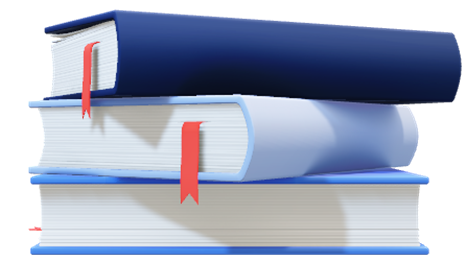 ЛІТЕРАТУРА
Городиловська Г. Проблема стилів в українському мовознавстві. Вісник Львівського університету. Серія Журналістика. 2003. Вип. 23. С. 136-143.
Жанри і стилі в історії української літературної мови / В.В. Німчук, В.М. Русанівський, І.П. Чепіга та ін..- К.: Наукова думка,1989.- 288 с.. 
Пилинський М.М. Мовна норма і стиль.- К.: Наукова думка, 1976.- 288 с. 
Пономарів О.Д. Стилістика сучасної української мови.- К.: Либідь,1992.- 248 с. 
Селігей П. О. Стильова норма як різновид мовної норми. Наукові записки НаУКМА. 2016. Том 189. С.83-86.
Тема 1. Вступ до курсу «Історія стилів української мови». Поняття про функційний стиль в його історичній проєкції. Проблеми стильоподілу в донаціональний та національний періоди української мови. Проблема стильових норм та їх стабільності.
Тема 2. Культурно-стильова еволюція розмовного стилю.
Форми й вияви розмовного стилю староукраїнської доби. 
Мовні особливості усно-розмовного стилю ХІУ-ХУІІІ ст. 
Комунікативно-стильові різновиди сучасного розмовного стилю.  
Розмовно-побутовий стиль як категорія повсякденно-побутової культури сучасних українців.
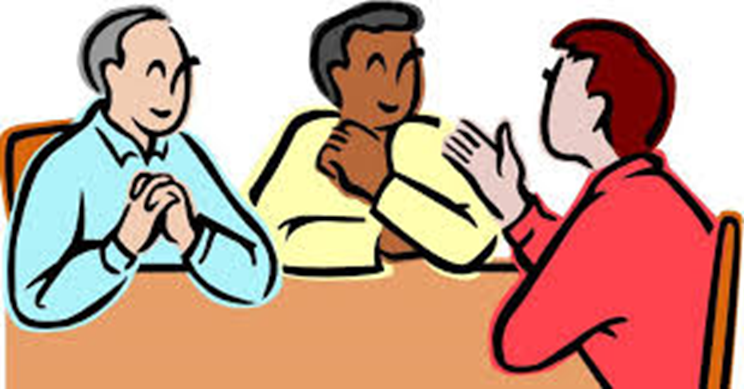 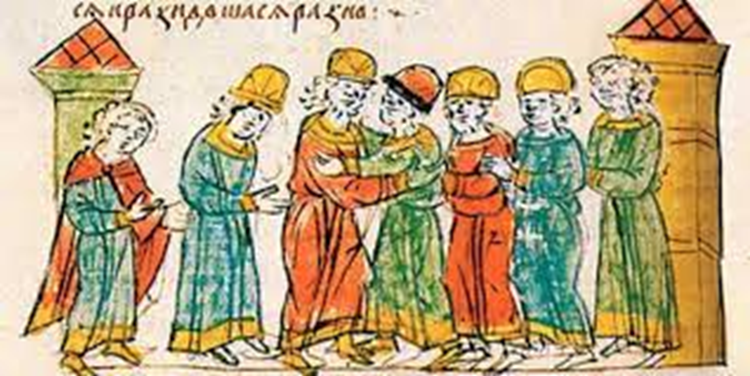 «Від говенової /тобто дружини Говена/ до Нежнича. Дай 60 кун лодієвих. Сказав Говен і подав на суд, а піп записав. А дай Луці. Коли не віддаси, то я у князя візьму отрока… і приїду, а то тобі в більше увійде»Йдеться про борг в 60 кун, який Нежнич має віддати дружині, ймовірно, померлого Говена, що подав позов до суду. Говенова погрожує, що якщо він гроші не віддасть, то вона приїде сама, взявши князівського «отрока», тобто слугу-свідка.
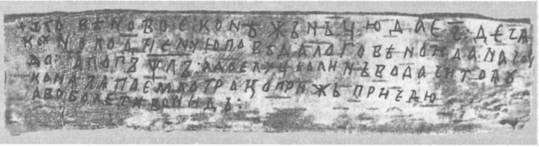 Тема 3. Становлення й розвиток ділового стилю. Жанрово-стильова специфіка  ділових  документів ХІ-ХІУ та ХУ-ХУІІІст. Норми ділового стилю староукраїнської доби та сфера його застосування. Розвиток ділового стилю в новій українській мові. Основні риси сучасного ділового стилю  та сфера його застосування, підстилі офіційно-ділового стилю.
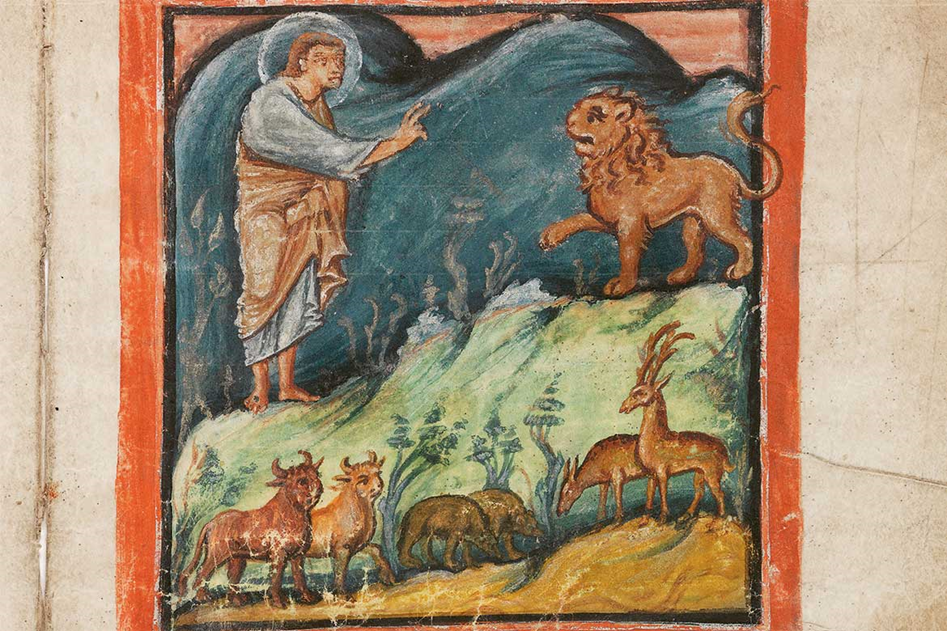 Тема 3-4. Специфіка розвитку наукового стилю української мови.
Джерела наукового стилю староукраїнської доби. 
Жанрово-стильова специфіка   староукраїнського наукового стилю й сфера його застосування. 
Проблеми розвитку наукового стилю в новоукраїнську добу. 
Питання реалізації української термінології та іншомовних впливів в сучасному науковому стилі. 
Риси наукового стилю новоукраїнської доби та сучасні проблеми реалізації.
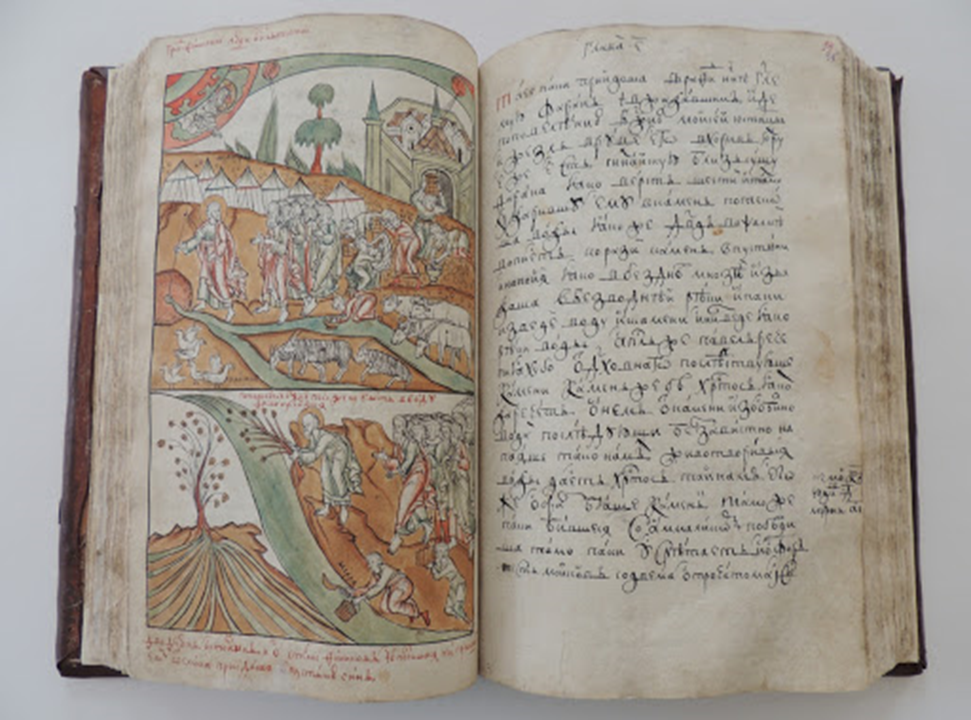 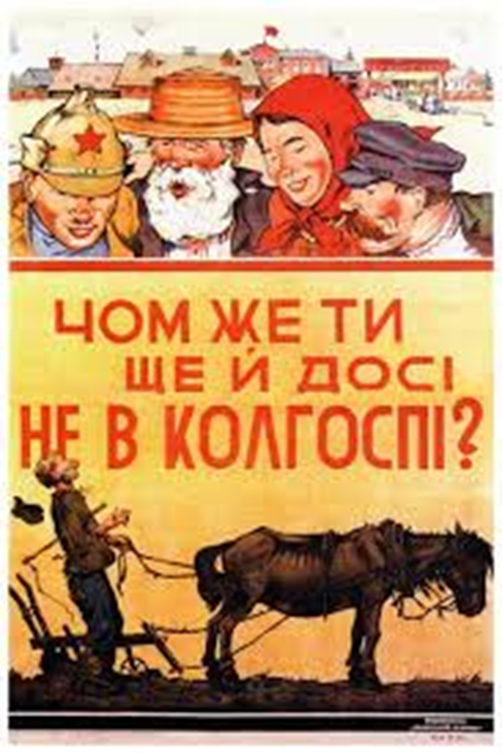 Тема 5.  Становлення функцій публіцистичного стилю.
Публіцистичний стиль староукраїнської доби. Формування публіцистичного стилю ХІХ-Іпол.ХХ ст. 
Зародження української преси та її вплив на формування сучасних рис публіцистичного стилю.
Трансформція публіцистичного стилю та корекція його функцій в новій українській мові.
Головні сфери реалізації сучасного публіцистичного стилю та його жанри.
Тема  6. Ритуальна функція мови та її реалізація в конфесійному стилі староукраїнської мови.
Питання мови конфесійного стилю у староукраїнську добу. 
Специфіка жанрів церковної літератури (перекладної та оригінальної культової літератури, літургійного). 
Переклади «простою мовою» конфесійних творів ХУ-ХУІІІ століть. 
Розвиток конфесійного стилю новоукраїнської доби.
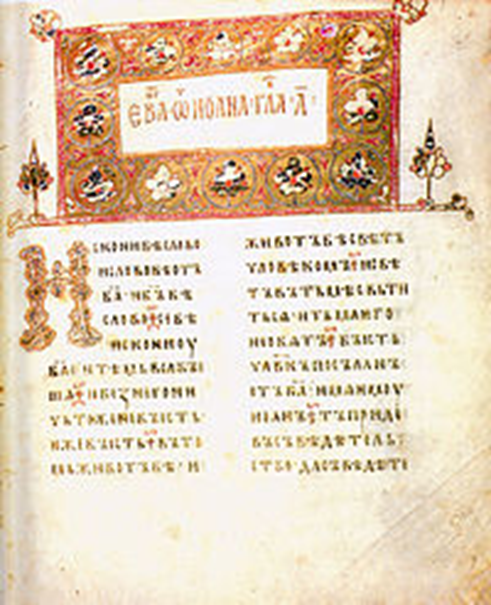 Тема 7. Естетична функція літературно-художнього стилю.
Мова й головні ознаки художнього стилю староукраїнської доби. 
Мовні засоби й  особливості літературно-художнього стилю нової української мови.
Дифузивна та узагальнювальна специфіка сучасного художнього стилю. 
Підстилі сучасного художнього стилю.
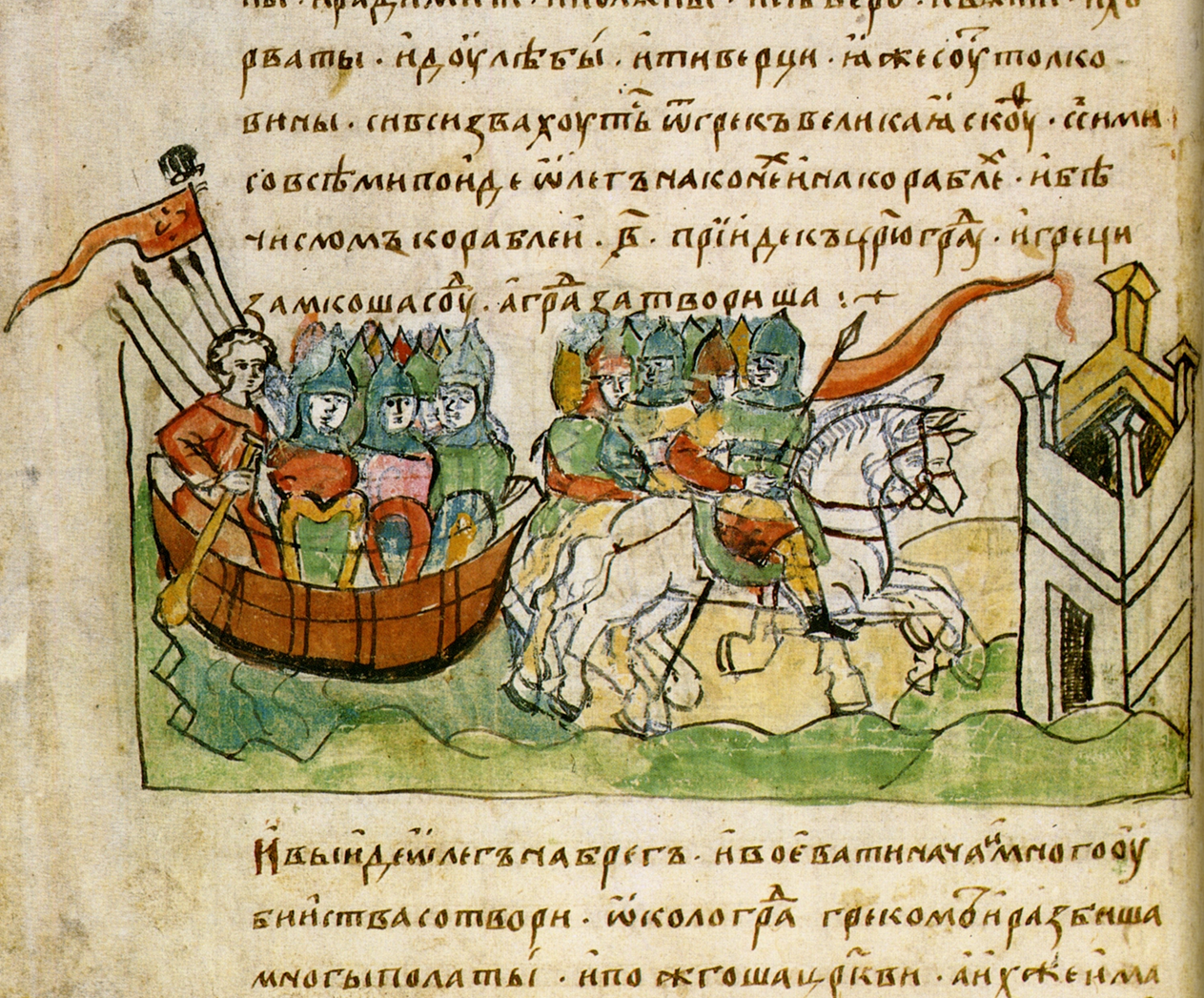 Тема 8. Специфіка розвитку й причини занепаду інших стилів української мови староукраїнської доби. Ознаки стильової дифузії.
Студентський лекторій за темами:
1.Становлення й занепад літописного стилю.
2. Особливості функціювання полемічного стилю.
3.Специфіка риторичного стилю.
4. Історія становлення теорії трьох стилів у навчальних закладах середньовічної України.
5. Становлення епістолярного стилю.
6. Трансформація сучасного епістолярного стилю.
7. Ознаки стильової дифузії.
Тема 1. Вступ до курсу «Історія стилів української мови»
Поняття про функційний стиль в його історичній проєкції. 
Проблеми стильоподілу в різні періоди розвитку української мови. 
Проблема стильових норм та їх стабільності.
Головні поняття:
функційний стиль, 
жанр, експресивний стиль, 
діджитальний стиль,
 високий, середній, низький слог(стиль),
 мовна норма,
 стильова норма, 
мовний регістр.
Додаткова
Арешенков Ю. Класифікація функціональних стилів і вивчення стилістики у вищій та середній школі. Мовознавство. 1993. №1.
Арешенков Ю. “Стиль” як категоріальне поняття стилістичної науки. Науковий вісник Чернівецького університету. Вип. 117-118. Слов’янська філологія. Збірник наукових праць. Чернівці, 2001.
Виноградов В. Проблеми русской стилистики. Москва, 1981. 320 с.
Виноградов В. Стилистика. Теория позтической речи. Позтика. Москва, 1963. 256 с.
Горошко Е. И. Теоретический анализ Интернет-жанров. Жанры речи. Вып. “Жанр и культура”. Саратов, 2007.  С. 370-389.
Грималовський І. Мовостиль Василя Ферлеєвича. Науковий вісник Чернівецького університету. Вип. 119. Слов’янська філологія. Чернівці, 2001.
Література
Основна
Городиловська Г. Проблема стилів в українському мовознавстві. Вісник Львівського університету. Серія Журналістика. 2003. Вип. 23. С. 136-143.
Жанри і стилі в історії української літературної мови / В.В. Німчук, В.М. Русанівський, І.П. Чепіга та ін..- К.: Наукова думка,1989.- 288 с.. 
Пилинський М.М. Мовна норма і стиль.- К.: Наукова думка, 1976.- 288 с. 
Пономарів О.Д. Стилістика сучасної української мови.- К.: Либідь,1992.- 248 с.
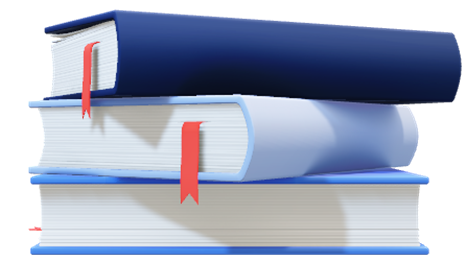 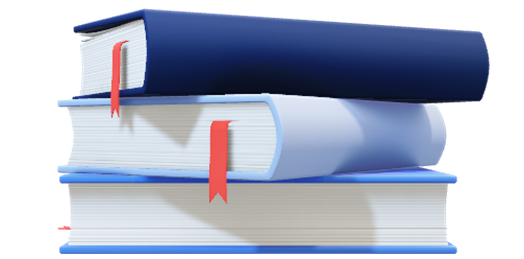 Додаткова література
Єрмоленко С. Стилістика сучасної української літературної мови в контексті слов’янських стилістик. Мовознавство. 1998. №2-3.
Коваль А. Практична стилістика сучасної української мови. Київ, 1978. 375 с.
Ленець К. Епістолярний стиль. Стиль і час. Хрестоматія / Відп. ред. М. Пилинський. К., 1983.
Лингвистический енциклопедический словарь / Под ред. В. Ярцевой. Москва, 1990. 
Непийвода Я. Мова української науково-технічної літератури (функціонально-стилістичний аспект). К., 1997. 303 с.
Озерова Н. Взаимодействие функциональных стилей в русском и украинском язиках. Русский язык и литература в учебных заведеннях. 2000. №1.
Русанівський В. Співвідношення функціональних і експресивних стилів мови. Слово і труд. Київ, 1976.
Чемеркін С. Г. Репрезентативність гіпертексту у функціонально-стильових різновидах української мови в Інтернеті. Актуальні проблеми української лінгвістики: теорія і практика: Зб. наук. праць. Київ, 2009. Вип. 19.  С. 111-116.
Чередниченко І. Нариси з загальної стилістики сучасної української мови. Київ, 1962. 495 с.
Ключові слова
Функційний стиль – це різновид літературної мови, що має певне функційне призначення, систему мовних елементів, способи їх добору, вживання, взаємного поєднання та зв’язку.
Експресивні стилі  в сучасному розумінні — це використання таких засобів мови, які або викликають у співрозмовників почуття піднесеності, урочистості, співвідносне з високим стилем, або становлять нейтральну інформацію, звичне спілкування (пор. середній стиль, нейтральний стиль) чи орієнтовані на досягнення ефекту іронії, зневаги (пор. низький стиль).
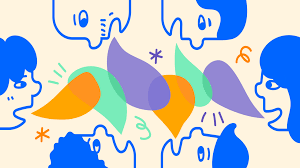 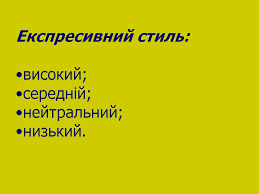 Ключові слова
Жанр - це різновид функційно-мовленнєвого стилю, що детермінується пʼятьма факторами: а) формою будови; б) характером наявної інформації; в) емоційною забарвленістю, г) засобами вираження інформації, д) її цільовою спрямованістю
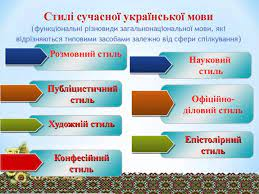 Функційні та експресивні стилі реалізуються у двох формах
Питання 2. Проблеми стильоподілу в різні періоди розвитку української мови.
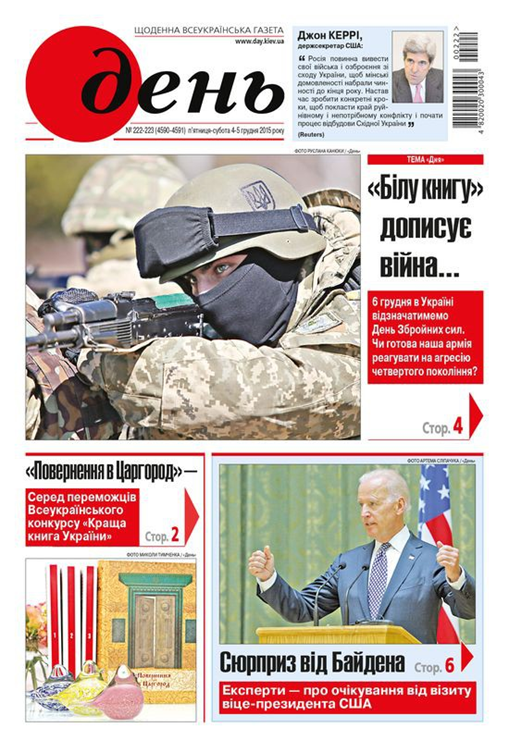 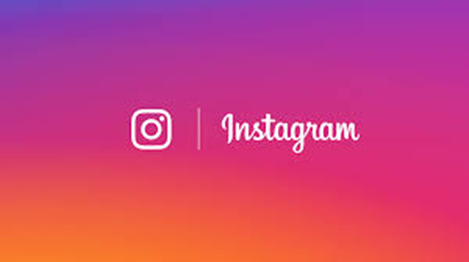 У період розвитку української мови, який припадає на ХІ-ХУІІІ століття  реалізовувалася теорія трьох стилів — традиційне для Європи доби Відродження і бароко вчення про поділ мови на три стилі («слоги»):
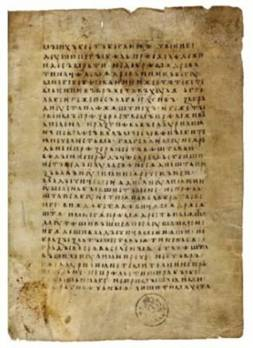 Високий стиль
один з трьох традиційних стилів («слогів»), що теоретично розроблялися і практично функціювали в Україні у 17 — 18 ст.
Середній стиль передбачав емоційно спокійний, помірно прикрашувальний виклад, присвячений менш важливим предметам і темам, ніж у високому стилі.
Низький стиль чи "подлий" — це мова народна, якою можна писати тільки речі неповажні, наприклад, т. зв. інтермедії чи інтерлюдії, призначені на посміх для поважних людей (І. Огієнко).
Дід
Боже, дай же добридень і як ша маєте?
Хоч єдин ізмеже ваш мене ци знаєте?
Шавлук ся дід ж бабою до ваш тут жавитав.
Ж[е]би-м ша на ждоров’я ваш усіх іспитав.
Як вас вижу, не дармо ви ша тут жобрали,
Чачей би-ште тоє й нам ж бабою шкажали.
Не дбайте, що на мнє курман лати,
Мене колиш бирали усі люде в швати.
Я-то вмівав ж людми розмови чини[ти],
І кождого молодча мог я оже[нити].
НТЕРМЕДІЯ НА ТРИ ПЕРСОНИ: БАБА, ДІД І ЧОРТ

Баба
(виходить і мовить)
Дідушу мой, порадо моя, юж дикіє минули-сьмо поля,
А то нам вше вкажала там божая воля.
Уважаймо ж, дідоньку, же-шми межи людми,
От тепер же вешелими іш шобою будми,
Бо, як вижу, же і люде вешеля вживают,
Попитаймо ж ша їх, ци гаражд ся мают.
В основу виділення сучасних стилів  покладено такі лінгвістичні критерії:
п’ять основних стилів мови
конфесійний
Експресивні стилі